FESTER I HAVREBJERG
1973
1981
CYKELSTIEN INDVIET
CYKELSTIEN INDVIET
BYFEST 1982
BYFEST 1982
BYFEST 1982
BYFEST 1982
BYFEST 1984
BYFEST 1984
BYFEST 1984
GADEFEST I ÅDALEN 1984
BYFEST 1985
BYFEST 1985
BYFEST 1985
BYFEST 1985
VALGMØDE 1985
VALGMØDE 1985
VALGMØDE 1985
BYFEST ?
BYFEST 1977
BYFEST 1977
BYFEST 2006
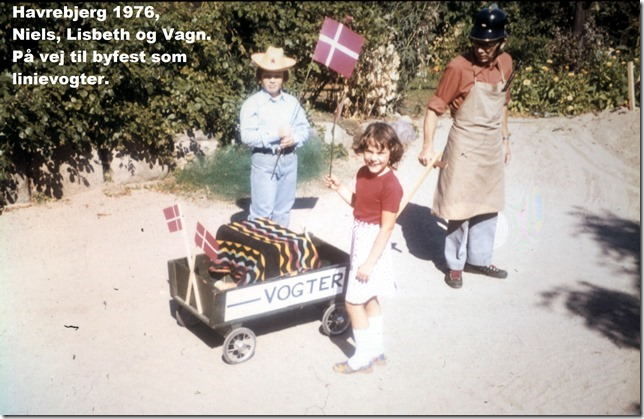 BYFEST 1976
Byfest 1976
BYFEST 1982
BYFEST 1982
BYFEST 1981
BILLEDER FRA BYEN
Den gamle skole
Den gamle skole
Den gamle skole
Den gamle skole
Den gamle skole
Den gamle skole
Forskole
Forskole
Den nye skole – indviet 1939
BRUGSEN
Brugsen blev lukket 1989
Galleri Scheel
BAGER OG KØBMAND
BAGER OG KØBMAND
BAGER OG KØBMAND
Købmand på Stationsvej
‘Købmanden’ på Stationsvej i 2012
BAGER OG HØKER PÅ KRÆNKERUPVEJ 70
Aftenhygge ved Bas-Sofie 1947
Fra 2002
KØBMAND PÅ KALUNDBORGVEJ
Interiør fra købmanden
HØKEREN I KRÆNKERUP
KØBMAND PÅ KAGSMARKSVEJ
Smedjen
‘Smedjen’ på Kalundborgvej 2012
Vindmøllen
MØLLEGÅRDEN
Ejnar Clausen med sønnen Kurt
Vandmøllenoversvømmelse 1958
Ejnar Clausen på slusen
MEJERI
SLAGTER TREBBIEN PÅ STATIONSVEJ
‘Slagter’ på Stationsvej 2012
ELEKTRIKER PIETRAS PÅ KRÆNKERUPVEJ 37
CYKELFORRETNING KRÆNKERUPVEJ 46B
GÆSTGIVERI-DANIELSENS HUS  HAVREBJERGVEJ
Laura Danielsens hus
DANIELSENS HUS MED DEN GAMLE BRO
DANIELSENS HUS PÅ DEN GAMLE LANDEVEJ
STATIONEN
1946-47
Posthus – Stationsvej 3
Stationsvej 3 – Lillebil og cykler
CENTRALENKrænkerupvej/Kildegårdsvej
‘Centralen’ i 2012
FATTIGGÅRDEN
SYNGE-SYPIGE PÅ FATTIGGÅRDEN
KIRKERNE
Den gamle præstegård
Valgmenighedskirken
MISSIONSHUS – Krænkerupvej
‘Missionshus’ – Krænkerupvej - 2012
FORSAMLINGSHUS
BLANDEDE BILLEDER FRA BYEN
Pumpehus ved gadekæret
GL. LANDEVEJ
Auktion på Møllegården 1957
Auktion på Møllegården 1957
Auktion på Møllegården 1957
VED FORSAMLINGSHUSET CA. 1946
KALUNDBORGVEJ
Morten Kørerlærer - Stationsvej
KRÆNKERUPVEJ – Antons hus
ISHUS VED Antons hus - Krænkerupvej
BILLEDER FRA LIVET PÅ LANDET
Digegård
Tyrestationen
Tyrestationen
Møllegården
Tærskeværk på marken - Kragsbjerggård
Antons forældres hus - Kagsmarksvej